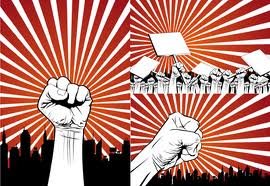 L18: The Warren Court (1953-1969)
Striving for Balance Between Democracy and Authority
Agenda
Objective:
To evaluate how the Warren Court expanded the role of the judiciary in the 1950s and 1960s.


Schedule: 
Discussion
Homework:
Readings by Foner and Jacobs on 1970s and 1980s conservatism Due L19
Yellow = Fri 10/26
Tan = Mon 10/29
Purple = Mon 10/29

Unit Test
Yellow = Mon 11/5
Tan = Fri 11/2
Purple = Fri 11/2